Avec déclencheur
1-5
6-7
8
9.1
9.2
10.1
10.2
11.1
11.2
12.1
12.2
12.3
13.1
13.2
13.3
13.4
14.1
14.2
14.3
14.4
15.1
15.2
15.3
15.4
15.5
Sans déclencheur ordre1
1-5
6-7
8
9.1
9.2
10.1
10.2
11.1
11.2
12.1
12.2
12.3
13.1
13.2
13.3
13.4
14.1
14.2
14.3
14.4
15.1
15.2
15.3
15.4
15.5
Sans déclencheur ordre2
1-5
6-7
8
9.1
9.2
10.1
10.2
11.1
11.2
12.1
12.2
12.3
13.1
13.2
13.3
13.4
14.1
14.2
14.3
14.4
15.1
15.2
15.3
15.4
15.5
FIN
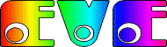 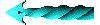 1-5 avec décl
maison
papa
porte
rue
avec
deux
terre
été
maman
pipe
pour
table
école
jardin
mal
bébé
carte
cheminée
livre
nature
rouge
sucre
tête
vache
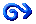 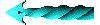 6-7 avec décl
achat
barbe
classe
feu
lion
matin
revenir
rive
robe
soir
tuer
vendredi
vigne
branche
brique
chat
facteur
femme
fermier
homme
jeudi
lapin
lui
lundi
mars
moulin
plante
poire
poste
route
soleil
sur
triste
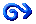 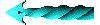 8 avec décl
animal
arbre
arme
aube
autour
avenir
bouche
brave
chemin
cheval
culture
devoir
église
enfant
étude
fête
image
louer
mardi
même
mort
moustache
niche
ordre
plume
poupée
pouvoir
propre
retenir
rire
sage
solide
soupe
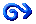 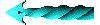 9.1 avec décl
année
article
aviateur
bonne
café
cage
carton
cave
chaleur
chambre
chanteur
charme
cœur
costume
couche
croix
devenir
douleur
droite
écriture
famille
fille
fortune
foudre
journal
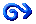 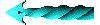 9.2 avec décl
lecture
libre
ligne
lit
maladie
marbre
marche
marque
mère
midi
morne
octobre
os
pauvre
plus
pomme
premier
proverbe
rédaction
relire
remise
retour
riche
rude
sable
salade
suite
tasse
tige
voiture
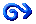 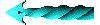 10.1 avec décl
acte
artiste
astre
blé
boire
bois
bon
bord
cabine
chasse
chasseur
chemise
chercher
chevelure
compagnon
conduite
confiture
contenir
convenir
coucou
coude
courage
dans
élève
entre
étable
établir
fabrique
faute
fleuve
fortement
froid
futur
gros
journée
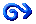 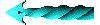 10.2 avec décl
juste
malade
mariage
matière
mineur
miracle
moine
monde
musique
neige
œuf
orange
pénible
personne
peur
prince
regarder
reste
réunir
ronde
ruche
sec
semaine
sol
sortie
survenir
tartine
toucher
vie
visage
visite
visiteur
voleur
vue
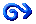 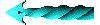 11.1 avec décl
agréable
ardeur
armoire
balle
belge
bonjour
bordure
bouton
cahier
calcul
chanson
charbon
charge
chien
cloche
coin
comme
contre
couleur
coupe
crime
cuivre
diable
dictée
directeur
double
ferme
figure
fromage
grand
jouer
lait
large
lire
liste
main
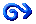 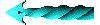 11.2 avec décl
matinée
meuble
mouton
nuage
oncle
parent
père
perle
piste
planche
plumier
poche
prison
produire
rage
ramage
reine
remarque
reproche
revoir
revue
roi
rose
sac
salutation
singe
sorte
statue
tarte
tous
tout
usage
usine
vapeur
village
ville
voici
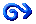 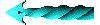 12.1 avec décl
ange
autre
aveugle
barque
bec
bille
blancheur
blanchir
bleu
borne
brume
cadre
campagne
canon
chantre
chapeau
chaque
charitable
chef
cochon
contenu
corde
coupable
créature
demain
dent
dernier
dessin
donc
dormir
écharpe
écurie
entier
entretenir
épargne
épine
fauve
fer
finir
fleur
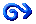 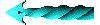 12.2 avec décl
fois
force
fruit
garde
gauche
idée
invisible
jaune
joue
juillet
labeur
lac
larme
lettre
lièvre
linge
liquide
loup
lueur
madame
magique
maître
malin
mercredi
mode
moderne
mot
moteur
murmure
murmurer
nid
nuisible
odeur
papier
pardon
parfait
partie
parvenir
patte
perche
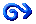 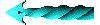 12.3 avec décl
pluie
pondre
porteur
poudre
poule
prendre
proche
profondeur
punir
rare
rat
redevenir
regard
rendre
rien
risque
sabot
sel
signe
singulier
soldat
sueur
surprise
tenue
timide
toile
tombe
tourner
trois
valeur
vase
vaste
vente
véritable
victime
victoire
vide
vif
visible
vite
volume
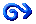 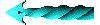 13.1 avec décl
abeille
amateur
amour
âne
ardoise
avion
avril
bande
barquette
beau
bien
bise
bondir
botte
boucle
boule
boutique
bras
brise
canal
canard
carabine
caverne
chant
chaudement
chevalier
clou
combien
commune
compagne
confrère
corniche
couper
couverture
crier
décembre
découverte
dimanche
dire
division
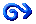 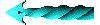 13.2 avec décl
dix
duc
encre
endormir
entrée
épreuve
esclave
estrade
étalage
faire
fée
feuille
fleurette
fondre
formidable
foule
fumée
fumer
garçon
gloire
grammaire
grenier
gris
haut
herbe
insecte
janvier
jardinier
joie
joli
jouet
joueur
jour
juin
lampe
laver
légume
lieu
loin
lune
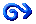 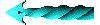 13.3 avec décl
lunette
machine
magnifique
marcher
mauve
mélange
mémoire
menu
merle
miel
ministre
minuit
misérable
moudre
mouvoir
multitude
nation
navire
nez
nom
offre
or
orage
oreille
ouverture
patrie
patron
petit
pie
pied
place
plage
plumage
poitrine
politique
poulet
pratique
preuve
prime
problème
procureur
promenade
provenir
récolte
redoutable
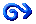 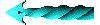 13.4 avec décl
renard
rencontre
reprise
rétablir
rivière
robuste
rosée
sabre
sacoche
saint
samedi
sauvage
serviteur
siège
sœur
sombre
sortir
sous
soutenir
spectateur
suivre
superbe
tableau
tablier
terme
tigre
timbre
tortue
tour
tranche
trouble
tulipe
valise
vendeur
venir
vent
verdure
verger
vin
vitre
vitrine
vivre
voisin
voisinage
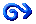 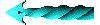 14.1 avec décl
action
adroit
âme
aussi
avant
avertir
avoir
bal
banc
banque
bassin
bataille
bazar
blouse
boue
boulanger
boulangerie
cadavre
chacun
chapelle
chocolat
ciel
clochette
comble
compliment
conduire
convenable
corbeille
coton
coudre
cour
cousin
couvrir
cuisine
dame
date
demande
désagréable
docteur
doute
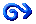 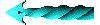 14.2 avec décl
douze
durée
eau
écolier
écrire
encore
engager
énorme
escalier
farine
fatigue
favorable
fenêtre
fidèle
fils
fin
foin
forgeron
forme
fort
fou
genre
gerbe
grandir
grave
grive
groupe
hier
hiver
inconnu
industrie
inspecteur
instituteur
intervenir
jeune
jouir
joujou
laboureur
laine
leçon
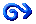 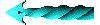 14.3 avec décl
limite
lis
long
lys
manger
mari
marquer
matinal
ménagerie
menteur
messe
mois
monstre
motif
mouvement
multiple
muraille
naturellement
noir
nombre
nord
nuit
outre
ouvrage
ouvrier
page
paille
paire
partir
pâte
pays
peau
perte
peuple
plaque
plat
plonger
pointe
politesse
prairie
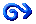 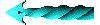 14.4 avec décl
pratiquer
presque
prévoir
prière
production
protecteur
pur
quatre
rame
réduire
régime
relatif
reprendre
respiration
roue
ruelle
sang
savoir
serviable
seul
si
signature
soulagement
souvenir
sport
tache
tirelire
titre
tordre
train
tribunal
tricolore
union
utilité
vendre
vernir
vieux
violette
voir
voyageur
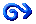 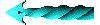 15.1 avec décl
affaiblir
agent
aile
air
armée
bain
balcon
besogne
billet
blanc
bonheur
bouquet
bourse
brochure
brusque
bureau
calculer
camion
capitaine
car
carnet
charité
chose
cinq
cirque
commun
compagnie
comparer
confondre
contribuer
coq
corbeau
corne
course
coutume
croire
cuire
demi
dépenser
depuis
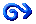 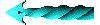 15.2 avec décl
destination
devant
dieu
directement
domestique
douloureux
doux
échapper
échelle
éclat
écluse
encrier
enfin
ensuite
entreprendre
entrevoir
esprit
éternel
étoile
étrange
fauvette
faveur
fontaine
forge
four
fournir
franc
frère
fuite
gamin
gardien
gare
garnir
gibier
grandeur
gras
grenouille
heure
ici
indigne
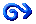 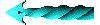 15.3 avec décl
inscrire
instrument
jambe
journalier
juge
jusque
justement
langue
lever
liberté
ligue
livrer
locomotive
lot
lumière
lutte
mademoiselle
mai
mais
mer
merveille
métier
miette
migrateur
mine
minute
mirer
moineau
moment
montagne
montre
mortel
mouche
mouchoir
munir
mur
nappe
noble
nul
objet
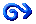 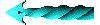 15.4 avec décl
obliger
oiseau
ombrage
onde
oui
panier
parcourir
parole
partout
pendant
pendre
perdre
périr
pierre
piété
pitié
plaisir
poésie
point
poisson
pompe
postal
pot
pourquoi
pourvoir
produit
proposition
proprement
puis
puisque
pupitre
quelque
racine
raison
rarement
religion
rentrer
repas
répondre
réponse
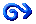 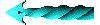 15.5 avec décl
réunion
revivre
rocher
sacré
saison
salle
salon
sapin
satin
série
soie
sot
suave
sud
surtout
tabac
taille
tante
tenir
toit
tombeau
tomber
tram
tramway
traverser
trésor
tristement
trou
troupe
unique
utile
vert
vierge
villa
vitesse
vivement
volée
wagon
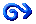 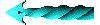 1-5
maison
papa
porte
rue
avec
deux
terre
été
maman
pipe
pour
table
école
jardin
mal
bébé
carte
cheminée
livre
nature
rouge
sucre
tête
vache
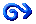 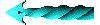 6-7
achat
barbe
classe
feu
lion
matin
revenir
rive
robe
soir
tuer
vendredi
vigne
branche
brique
chat
facteur
femme
fermier
homme
jeudi
lapin
lui
lundi
mars
moulin
plante
poire
poste
route
soleil
sur
triste
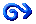 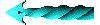 8
animal
arbre
arme
aube
autour
avenir
bouche
brave
chemin
cheval
culture
devoir
église
enfant
étude
fête
image
louer
mardi
même
mort
moustache
niche
ordre
plume
poupée
pouvoir
propre
retenir
rire
sage
solide
soupe
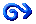 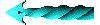 9.1
année
article
aviateur
bonne
café
cage
carton
cave
chaleur
chambre
chanteur
charme
cœur
costume
couche
croix
devenir
douleur
droite
écriture
famille
fille
fortune
foudre
journal
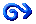 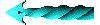 9.2
lecture
libre
ligne
lit
maladie
marbre
marche
marque
mère
midi
morne
octobre
os
pauvre
plus
pomme
premier
proverbe
rédaction
relire
remise
retour
riche
rude
sable
salade
suite
tasse
tige
voiture
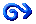 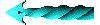 10.1
acte
artiste
astre
blé
boire
bois
bon
bord
cabine
chasse
chasseur
chemise
chercher
chevelure
compagnon
conduite
confiture
contenir
convenir
coucou
coude
courage
dans
élève
entre
étable
établir
fabrique
faute
fleuve
fortement
froid
futur
gros
journée
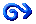 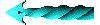 10.2
juste
malade
mariage
matière
mineur
miracle
moine
monde
musique
neige
œuf
orange
pénible
personne
peur
prince
regarder
reste
réunir
ronde
ruche
sec
semaine
sol
sortie
survenir
tartine
toucher
vie
visage
visite
visiteur
voleur
vue
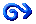 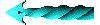 11.1
agréable
ardeur
armoire
balle
belge
bonjour
bordure
bouton
cahier
calcul
chanson
charbon
charge
chien
cloche
coin
comme
contre
couleur
coupe
crime
cuivre
diable
dictée
directeur
double
ferme
figure
fromage
grand
jouer
lait
large
lire
liste
main
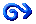 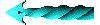 11.2
matinée
meuble
mouton
nuage
oncle
parent
père
perle
piste
planche
plumier
poche
prison
produire
rage
ramage
reine
remarque
reproche
revoir
revue
roi
rose
sac
salutation
singe
sorte
statue
tarte
tous
tout
usage
usine
vapeur
village
ville
voici
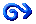 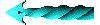 12.1
ange
autre
aveugle
barque
bec
bille
blancheur
blanchir
bleu
borne
brume
cadre
campagne
canon
chantre
chapeau
chaque
charitable
chef
cochon
contenu
corde
coupable
créature
demain
dent
dernier
dessin
donc
dormir
écharpe
écurie
entier
entretenir
épargne
épine
fauve
fer
finir
fleur
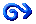 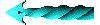 12.2
fois
force
fruit
garde
gauche
idée
invisible
jaune
joue
juillet
labeur
lac
larme
lettre
lièvre
linge
liquide
loup
lueur
madame
magique
maître
malin
mercredi
mode
moderne
mot
moteur
murmure
murmurer
nid
nuisible
odeur
papier
pardon
parfait
partie
parvenir
patte
perche
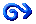 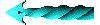 12.3
pluie
pondre
porteur
poudre
poule
prendre
proche
profondeur
punir
rare
rat
redevenir
regard
rendre
rien
risque
sabot
sel
signe
singulier
soldat
sueur
surprise
tenue
timide
toile
tombe
tourner
trois
valeur
vase
vaste
vente
véritable
victime
victoire
vide
vif
visible
vite
volume
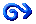 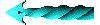 13.1
abeille
amateur
amour
âne
ardoise
avion
avril
bande
barquette
beau
bien
bise
bondir
botte
boucle
boule
boutique
bras
brise
canal
canard
carabine
caverne
chant
chaudement
chevalier
clou
combien
commune
compagne
confrère
corniche
couper
couverture
crier
décembre
découverte
dimanche
dire
division
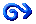 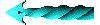 13.2
dix
duc
encre
endormir
entrée
épreuve
esclave
estrade
étalage
faire
fée
feuille
fleurette
fondre
formidable
foule
fumée
fumer
garçon
gloire
grammaire
grenier
gris
haut
herbe
insecte
janvier
jardinier
joie
joli
jouet
joueur
jour
juin
lampe
laver
légume
lieu
loin
lune
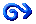 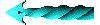 13.3
lunette
machine
magnifique
marcher
mauve
mélange
mémoire
menu
merle
miel
ministre
minuit
misérable
moudre
mouvoir
multitude
nation
navire
nez
nom
offre
or
orage
oreille
ouverture
patrie
patron
petit
pie
pied
place
plage
plumage
poitrine
politique
poulet
pratique
preuve
prime
problème
procureur
promenade
provenir
récolte
redoutable
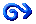 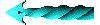 13.4
renard
rencontre
reprise
rétablir
rivière
robuste
rosée
sabre
sacoche
saint
samedi
sauvage
serviteur
siège
sœur
sombre
sortir
sous
soutenir
spectateur
suivre
superbe
tableau
tablier
terme
tigre
timbre
tortue
tour
tranche
trouble
tulipe
valise
vendeur
venir
vent
verdure
verger
vin
vitre
vitrine
vivre
voisin
voisinage
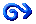 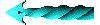 14.1
action
adroit
âme
aussi
avant
avertir
avoir
bal
banc
banque
bassin
bataille
bazar
blouse
boue
boulanger
boulangerie
cadavre
chacun
chapelle
chocolat
ciel
clochette
comble
compliment
conduire
convenable
corbeille
coton
coudre
cour
cousin
couvrir
cuisine
dame
date
demande
désagréable
docteur
doute
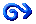 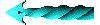 14.2
douze
durée
eau
écolier
écrire
encore
engager
énorme
escalier
farine
fatigue
favorable
fenêtre
fidèle
fils
fin
foin
forgeron
forme
fort
fou
genre
gerbe
grandir
grave
grive
groupe
hier
hiver
inconnu
industrie
inspecteur
instituteur
intervenir
jeune
jouir
joujou
laboureur
laine
leçon
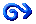 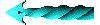 14.3
limite
lis
long
lys
manger
mari
marquer
matinal
ménagerie
menteur
messe
mois
monstre
motif
mouvement
multiple
muraille
naturellement
noir
nombre
nord
nuit
outre
ouvrage
ouvrier
page
paille
paire
partir
pâte
pays
peau
perte
peuple
plaque
plat
plonger
pointe
politesse
prairie
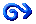 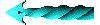 14.4
pratiquer
presque
prévoir
prière
production
protecteur
pur
quatre
rame
réduire
régime
relatif
reprendre
respiration
roue
ruelle
sang
savoir
serviable
seul
si
signature
soulagement
souvenir
sport
tache
tirelire
titre
tordre
train
tribunal
tricolore
union
utilité
vendre
vernir
vieux
violette
voir
voyageur
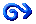 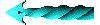 15.1
affaiblir
agent
aile
air
armée
bain
balcon
besogne
billet
blanc
bonheur
bouquet
bourse
brochure
brusque
bureau
calculer
camion
capitaine
car
carnet
charité
chose
cinq
cirque
commun
compagnie
comparer
confondre
contribuer
coq
corbeau
corne
course
coutume
croire
cuire
demi
dépenser
depuis
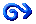 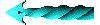 15.2
destination
devant
dieu
directement
domestique
douloureux
doux
échapper
échelle
éclat
écluse
encrier
enfin
ensuite
entreprendre
entrevoir
esprit
éternel
étoile
étrange
fauvette
faveur
fontaine
forge
four
fournir
franc
frère
fuite
gamin
gardien
gare
garnir
gibier
grandeur
gras
grenouille
heure
ici
indigne
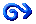 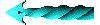 15.3
inscrire
instrument
jambe
journalier
juge
jusque
justement
langue
lever
liberté
ligue
livrer
locomotive
lot
lumière
lutte
mademoiselle
mai
mais
mer
merveille
métier
miette
migrateur
mine
minute
mirer
moineau
moment
montagne
montre
mortel
mouche
mouchoir
munir
mur
nappe
noble
nul
objet
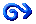 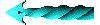 15.4
obliger
oiseau
ombrage
onde
oui
panier
parcourir
parole
partout
pendant
pendre
perdre
périr
pierre
piété
pitié
plaisir
poésie
point
poisson
pompe
postal
pot
pourquoi
pourvoir
produit
proposition
proprement
puis
puisque
pupitre
quelque
racine
raison
rarement
religion
rentrer
repas
répondre
réponse
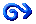 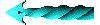 15.5
réunion
revivre
rocher
sacré
saison
salle
salon
sapin
satin
série
soie
sot
suave
sud
surtout
tabac
taille
tante
tenir
toit
tombeau
tomber
tram
tramway
traverser
trésor
tristement
trou
troupe
unique
utile
vert
vierge
villa
vitesse
vivement
volée
wagon
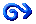 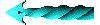 1-5 b
maison
papa
porte
rue
avec
deux
terre
été
maman
pipe
pour
table
école
jardin
mal
bébé
carte
cheminée
livre
nature
rouge
sucre
tête
vache
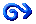 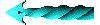 6-7 b
achat
barbe
classe
feu
lion
matin
revenir
rive
robe
soir
tuer
vendredi
vigne
branche
brique
chat
facteur
femme
fermier
homme
jeudi
lapin
lui
lundi
mars
moulin
plante
poire
poste
route
soleil
sur
triste
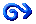 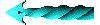 8 b
animal
arbre
arme
aube
autour
avenir
bouche
brave
chemin
cheval
culture
devoir
église
enfant
étude
fête
image
louer
mardi
même
mort
moustache
niche
ordre
plume
poupée
pouvoir
propre
retenir
rire
sage
solide
soupe
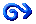 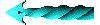 9.1 b
année
article
aviateur
bonne
café
cage
carton
cave
chaleur
chambre
chanteur
charme
cœur
costume
couche
croix
devenir
douleur
droite
écriture
famille
fille
fortune
foudre
journal
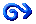 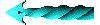 9.2 b
lecture
libre
ligne
lit
maladie
marbre
marche
marque
mère
midi
morne
octobre
os
pauvre
plus
pomme
premier
proverbe
rédaction
relire
remise
retour
riche
rude
sable
salade
suite
tasse
tige
voiture
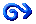 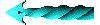 10.1 b
acte
artiste
astre
blé
boire
bois
bon
bord
cabine
chasse
chasseur
chemise
chercher
chevelure
compagnon
conduite
confiture
contenir
convenir
coucou
coude
courage
dans
élève
entre
étable
établir
fabrique
faute
fleuve
fortement
froid
futur
gros
journée
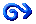 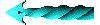 10.2 b
juste
malade
mariage
matière
mineur
miracle
moine
monde
musique
neige
œuf
orange
pénible
personne
peur
prince
regarder
reste
réunir
ronde
ruche
sec
semaine
sol
sortie
survenir
tartine
toucher
vie
visage
visite
visiteur
voleur
vue
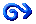 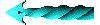 11.1 b
agréable
ardeur
armoire
balle
belge
bonjour
bordure
bouton
cahier
calcul
chanson
charbon
charge
chien
cloche
coin
comme
contre
couleur
coupe
crime
cuivre
diable
dictée
directeur
double
ferme
figure
fromage
grand
jouer
lait
large
lire
liste
main
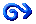 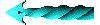 11.2 b
matinée
meuble
mouton
nuage
oncle
parent
père
perle
piste
planche
plumier
poche
prison
produire
rage
ramage
reine
remarque
reproche
revoir
revue
roi
rose
sac
salutation
singe
sorte
statue
tarte
tous
tout
usage
usine
vapeur
village
ville
voici
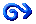 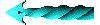 12.1 b
ange
autre
aveugle
barque
bec
bille
blancheur
blanchir
bleu
borne
brume
cadre
campagne
canon
chantre
chapeau
chaque
charitable
chef
cochon
contenu
corde
coupable
créature
demain
dent
dernier
dessin
donc
dormir
écharpe
écurie
entier
entretenir
épargne
épine
fauve
fer
finir
fleur
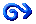 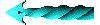 12.2 b
fois
force
fruit
garde
gauche
idée
invisible
jaune
joue
juillet
labeur
lac
larme
lettre
lièvre
linge
liquide
loup
lueur
madame
magique
maître
malin
mercredi
mode
moderne
mot
moteur
murmure
murmurer
nid
nuisible
odeur
papier
pardon
parfait
partie
parvenir
patte
perche
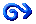 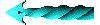 12.3 b
pluie
pondre
porteur
poudre
poule
prendre
proche
profondeur
punir
rare
rat
redevenir
regard
rendre
rien
risque
sabot
sel
signe
singulier
soldat
sueur
surprise
tenue
timide
toile
tombe
tourner
trois
valeur
vase
vaste
vente
véritable
victime
victoire
vide
vif
visible
vite
volume
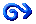 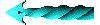 13.1 b
abeille
amateur
amour
âne
ardoise
avion
avril
bande
barquette
beau
bien
bise
bondir
botte
boucle
boule
boutique
bras
brise
canal
canard
carabine
caverne
chant
chaudement
chevalier
clou
combien
commune
compagne
confrère
corniche
couper
couverture
crier
décembre
découverte
dimanche
dire
division
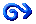 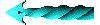 13.2 b
dix
duc
encre
endormir
entrée
épreuve
esclave
estrade
étalage
faire
fée
feuille
fleurette
fondre
formidable
foule
fumée
fumer
garçon
gloire
grammaire
grenier
gris
haut
herbe
insecte
janvier
jardinier
joie
joli
jouet
joueur
jour
juin
lampe
laver
légume
lieu
loin
lune
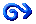 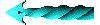 13.3 b
lunette
machine
magnifique
marcher
mauve
mélange
mémoire
menu
merle
miel
ministre
minuit
misérable
moudre
mouvoir
multitude
nation
navire
nez
nom
offre
or
orage
oreille
ouverture
patrie
patron
petit
pie
pied
place
plage
plumage
poitrine
politique
poulet
pratique
preuve
prime
problème
procureur
promenade
provenir
récolte
redoutable
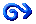 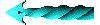 13.4 b
renard
rencontre
reprise
rétablir
rivière
robuste
rosée
sabre
sacoche
saint
samedi
sauvage
serviteur
siège
sœur
sombre
sortir
sous
soutenir
spectateur
suivre
superbe
tableau
tablier
terme
tigre
timbre
tortue
tour
tranche
trouble
tulipe
valise
vendeur
venir
vent
verdure
verger
vin
vitre
vitrine
vivre
voisin
voisinage
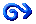 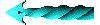 14.1 b
action
adroit
âme
aussi
avant
avertir
avoir
bal
banc
banque
bassin
bataille
bazar
blouse
boue
boulanger
boulangerie
cadavre
chacun
chapelle
chocolat
ciel
clochette
comble
compliment
conduire
convenable
corbeille
coton
coudre
cour
cousin
couvrir
cuisine
dame
date
demande
désagréable
docteur
doute
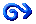 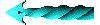 14.2 b
douze
durée
eau
écolier
écrire
encore
engager
énorme
escalier
farine
fatigue
favorable
fenêtre
fidèle
fils
fin
foin
forgeron
forme
fort
fou
genre
gerbe
grandir
grave
grive
groupe
hier
hiver
inconnu
industrie
inspecteur
instituteur
intervenir
jeune
jouir
joujou
laboureur
laine
leçon
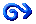 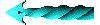 14.3 b
limite
lis
long
lys
manger
mari
marquer
matinal
ménagerie
menteur
messe
mois
monstre
motif
mouvement
multiple
muraille
naturellement
noir
nombre
nord
nuit
outre
ouvrage
ouvrier
page
paille
paire
partir
pâte
pays
peau
perte
peuple
plaque
plat
plonger
pointe
politesse
prairie
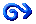 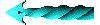 14.4 b
pratiquer
presque
prévoir
prière
production
protecteur
pur
quatre
rame
réduire
régime
relatif
reprendre
respiration
roue
ruelle
sang
savoir
serviable
seul
si
signature
soulagement
souvenir
sport
tache
tirelire
titre
tordre
train
tribunal
tricolore
union
utilité
vendre
vernir
vieux
violette
voir
voyageur
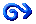 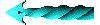 15.1 b
affaiblir
agent
aile
air
armée
bain
balcon
besogne
billet
blanc
bonheur
bouquet
bourse
brochure
brusque
bureau
calculer
camion
capitaine
car
carnet
charité
chose
cinq
cirque
commun
compagnie
comparer
confondre
contribuer
coq
corbeau
corne
course
coutume
croire
cuire
demi
dépenser
depuis
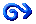 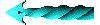 15.2 b
destination
devant
dieu
directement
domestique
douloureux
doux
échapper
échelle
éclat
écluse
encrier
enfin
ensuite
entreprendre
entrevoir
esprit
éternel
étoile
étrange
fauvette
faveur
fontaine
forge
four
fournir
franc
frère
fuite
gamin
gardien
gare
garnir
gibier
grandeur
gras
grenouille
heure
ici
indigne
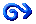 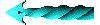 15.3 b
inscrire
instrument
jambe
journalier
juge
jusque
justement
langue
lever
liberté
ligue
livrer
locomotive
lot
lumière
lutte
mademoiselle
mai
mais
mer
merveille
métier
miette
migrateur
mine
minute
mirer
moineau
moment
montagne
montre
mortel
mouche
mouchoir
munir
mur
nappe
noble
nul
objet
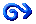 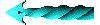 15.4 b
obliger
oiseau
ombrage
onde
oui
panier
parcourir
parole
partout
pendant
pendre
perdre
périr
pierre
piété
pitié
plaisir
poésie
point
poisson
pompe
postal
pot
pourquoi
pourvoir
produit
proposition
proprement
puis
puisque
pupitre
quelque
racine
raison
rarement
religion
rentrer
repas
répondre
réponse
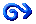 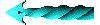 15.5 b
réunion
revivre
rocher
sacré
saison
salle
salon
sapin
satin
série
soie
sot
suave
sud
surtout
tabac
taille
tante
tenir
toit
tombeau
tomber
tram
tramway
traverser
trésor
tristement
trou
troupe
unique
utile
vert
vierge
villa
vitesse
vivement
volée
wagon
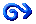 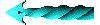 avec décl
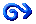